EAL policy and provision at the heart of sustainable 
school development


The real capital underpinning the ‘London Effect’
Di Leedham

Teacher and Consultant

@dileed   dleedham1@icloud.com

https://flexilingual.wordpress.com/author/flexilingual

Co opted member of NALDIC Executive https://naldic.org.uk
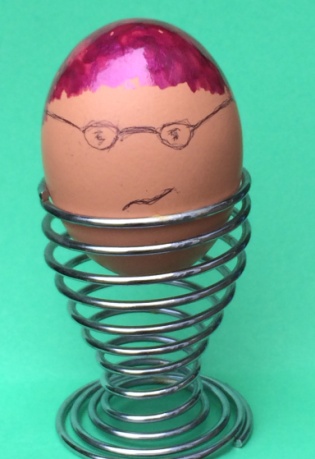 [Speaker Notes: EAL Policy should be underpinned by robust theory and research. It’s not a free for all – although as there is, rightly, an increased focus on EAL, the research base grows. In some cases this revisits and tests earlier assumptions and in some cases treads new ground, particularly in relation to the value and practical use of first language in various contexts.  It’s important to keep informed
NALDIC is the subject association for EAL and offers a secure knowledge base  via its blog, journal and website - as well as networking and support via regional groups and online forums. Also check The BELL Foundation https://www.bell-foundation.org.uk/Work/EAL/ and EAL Nexus https://eal.britishcouncil.org/ websites 
EAL MESH Guide http://www.meshguides.org/guides/node/112  

EAL Policy, supported by secure theory/research is inextricably interwoven with EAL  provision and practice. Meaningless to separate

The London Effect is often misrepresented. 1. Some pupil groups still underachieving. 2.  When there are successes these have been underpinned by the prioritisation of investment in funding, time and expertise. 
EAL Policy now ‘in our hands’ so we need to fill that gap as best we can.
 It’s a challenge]
Where is EAL positioned in your school?
Who is in the EAL space in your school ?

Who do they report to?
Inclusion
One model
EAL also commonly linked with
Additional Needs
SEND
English
MFL
[Speaker Notes: Key questions for EAL Policy

Who occupies the EAL space in your school?

Who writes/owns the EAL policy and has sign off on it?

What  professional capital (knowledge and experience) do these individuals  have ?

What partnerships/leverage do these individuals  have within existing school structures?

These are crucial questions because the most significant impact of EAL policy for the maximum number of EAL pupils over time is going to be through  mainstream provision.]
EAL and Family/Community Engagement

Two way relationships which share linguistic/cultural resources 

Sensitive, culturally competent support for participation 

Not just welcome signs, samosas and Djembe drums ...
EAL and Pedagogy

Curriculum access and appropriate cognitive challenge

Language aware subject specific teaching

Systematic approaches to First Language

Professional knowledge which impacts on practice and  wider outcomes
EAL
Whole School Ethos
EAL  and information gathering + sharing

Profiling and assessment to 

Capture complexity of individual EAL
    learners’  language development 

Inform tracking and provision

Contribute to local/national data

Not just the Census return and EAL  Code letter on a teacher’s class list....
EAL Policy at the heart of school improvement
[Speaker Notes: Clarity of vision in key areas of EAL Policy, supported by informed, strategic operational decisions will minimise barriers to progress for EAL students and maximise their potential. Coherence and consistency are key components.

Whole School Ethos : to include (or mould) the attitudes and knowledge about EAL/bilingualism shared by the school community (playground staff, office and support staff, teachers, SLT, governors ..) in order to engage (educate?) wider community
Info Gathering and Sharing : to include robust, discrete EAL Assessment practice including first language, leading to support for its development wherever possible.
EAL Pedagogies : to include adaptive mainstream provision and specialist support in a variety of contexts, including planned interventions, which 1. takes account of the needs of all EAL Learners Codes A – E 2. Takes account of teacher needs/development. Research informed clarity about when/how use of First Language in lessons is appropriate. 
Child/ Family/Community : to include vision and practical strategies to make the most of the school’s learning community and opportunities to develop these. https://eal.britishcouncil.org/information/eal-nexus-research-parental-engagement 
http://www.supplementaryeducation.org.uk 
EAL Policy should be dynamic model, with each aspect informing the next and responsive to action research and development. A successful whole school modelin action here https://eal.britishcouncil.org/sites/default/files/document-files/Roma%20research%20revised%20July%202016%20%285%29.pdf  

Contact me for templates and further support]
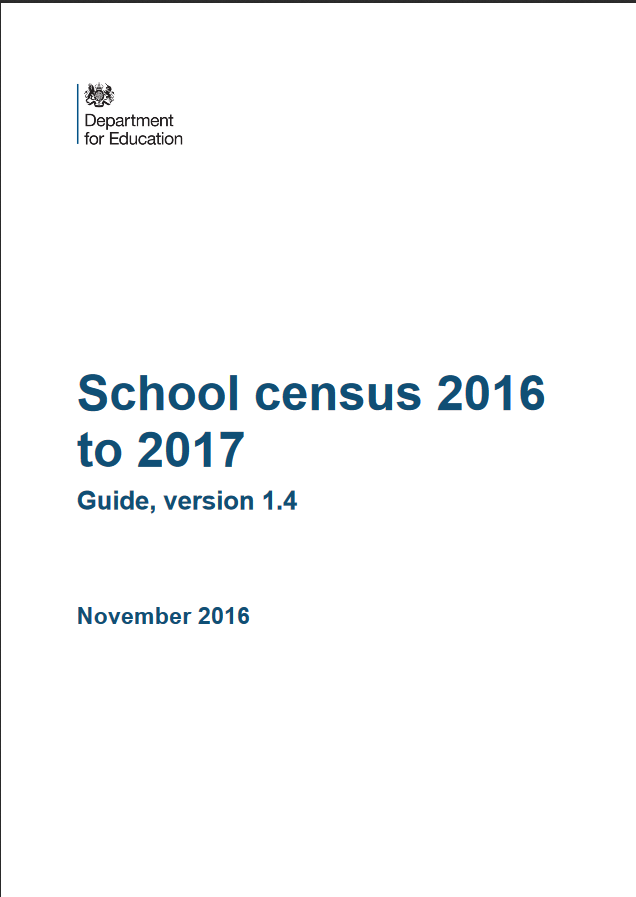 Defend Digital Me
http://defenddigitalme.com/2017/02/schools_spring_census
EAL
Whole School Ethos
New Census items

Proficiency Codes A – E for EAL

Country of Birth and Nationality for all pupils
http://www.teachertoolkit.me/2016/10/01/eal-census
[Speaker Notes: CoB and Nationality questions are new and contentious. No proven value in collecting this information at national level. Investigative research has also revealed information sharing between DfE and Home Office.  Understandable parental anxiety and national boycott campaign jeopardises the language and ethnicity data we need to combat achievement gaps AND trust/transparency in relationships/communications with schools

Check MOST RECENT Census Guidance and ensure accurate info to parents Language/ethnicity/CoB and Nationality all voluntary. Parents may refuse or retract info previously given

Ensure parents are aware of DfE definition of first language and why it is important/valuable to know in best interests of child. Share DfE coding w family
Explain proven value of collecting accurate national language/ethnicity data. Actively promote multilingualism

Do not speculate/reassure regarding national use of CoB/nationality data now or in future. Signpost to additional info to support parents’ decision re supply
Explain value of collecting CoB/Nationality confidentially for school/local use

Evaluate school info gathering protocols and how these are mediated for families regarding transparency about qus asked and their purposes/uses

Make clear distinction btw MIS records which feed DfE records and school records which are confidential. Reassure parents]